Интерактивный тренажёр
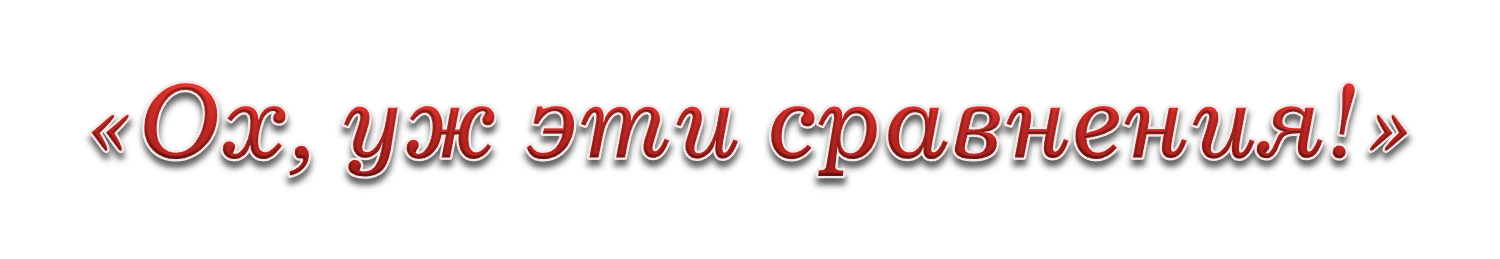 Математика 2 класс
учитель начальных классов
Аббазова И.Ф.
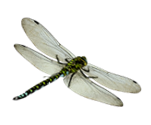 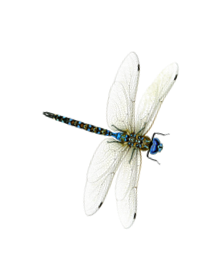 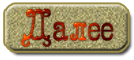 12          14
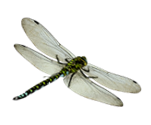 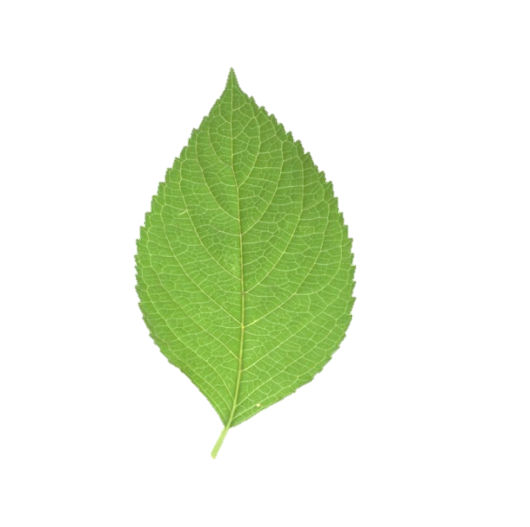 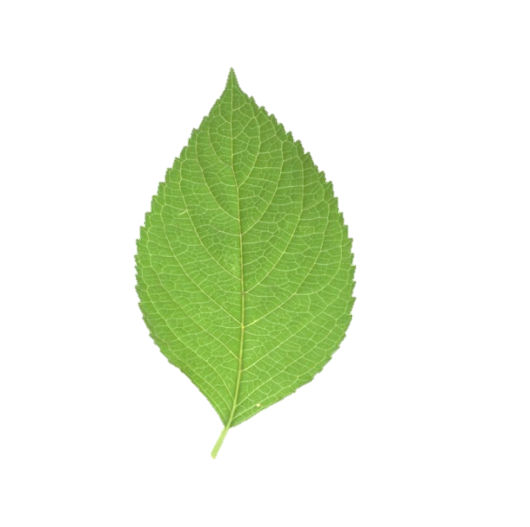 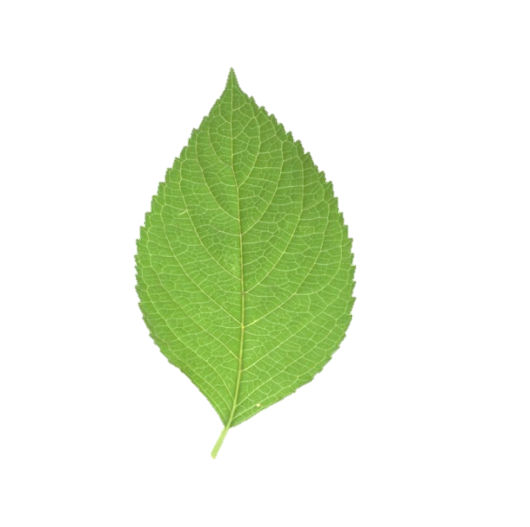 <
=
>
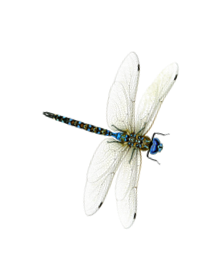 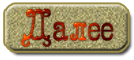 18          16
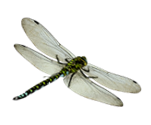 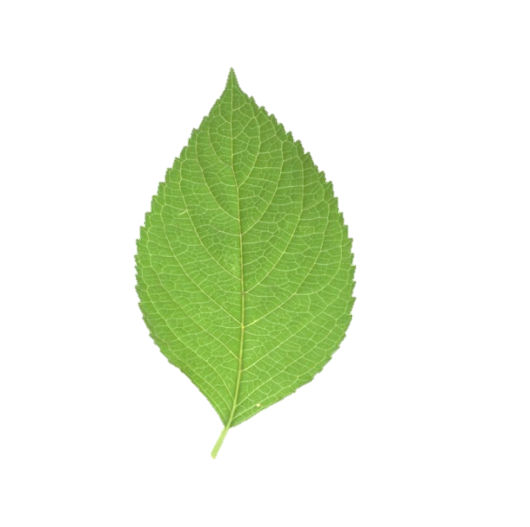 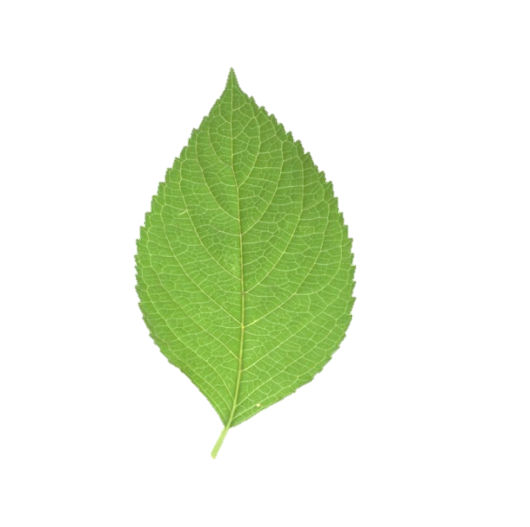 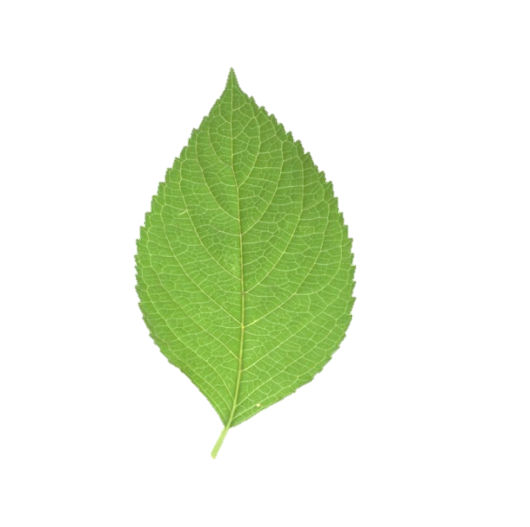 <
=
>
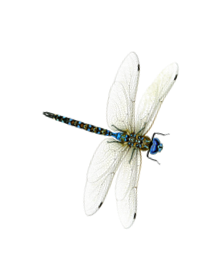 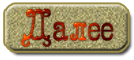 14          12
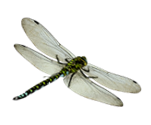 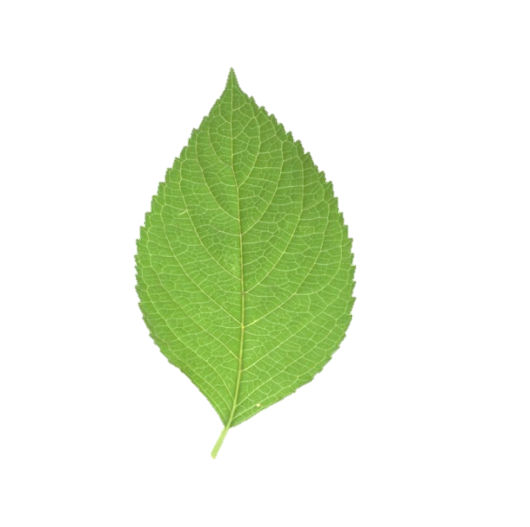 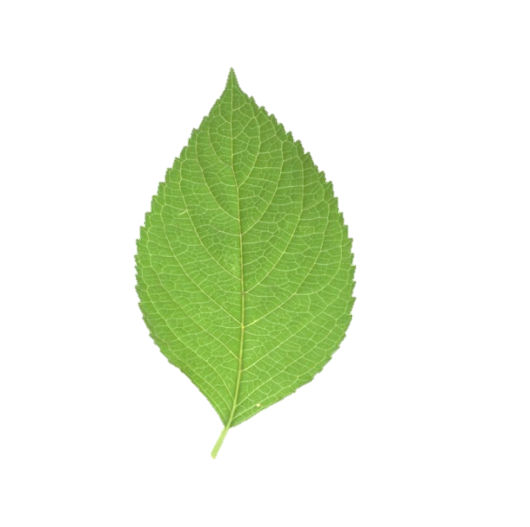 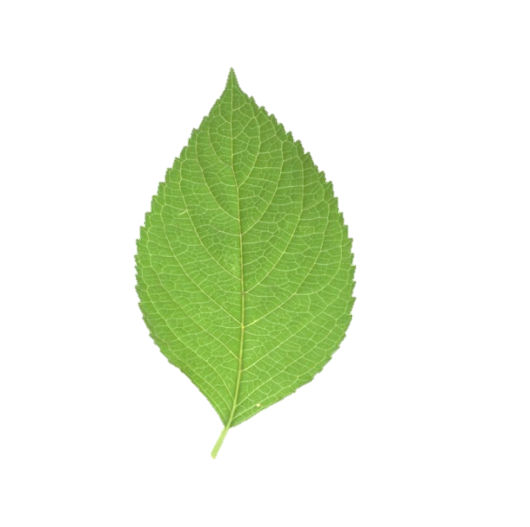 <
=
>
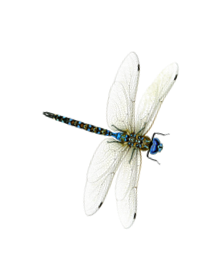 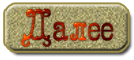 19          19
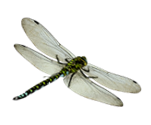 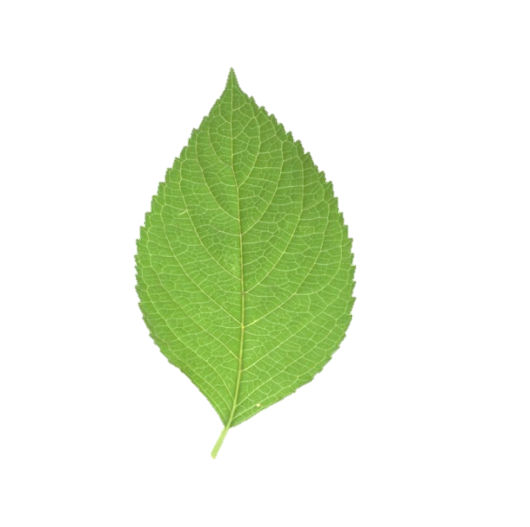 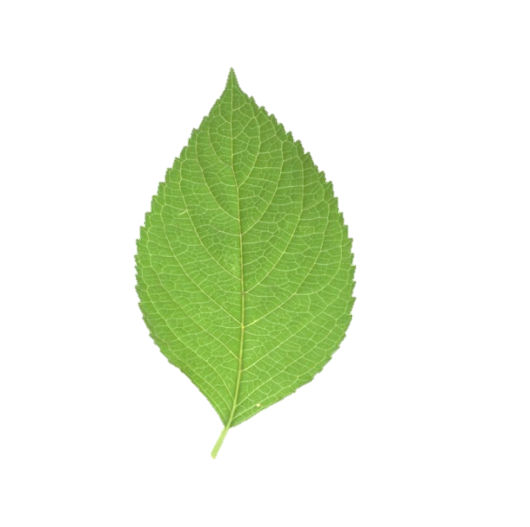 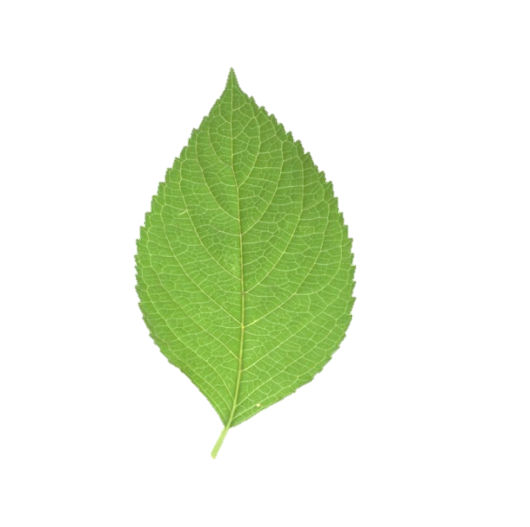 <
=
>
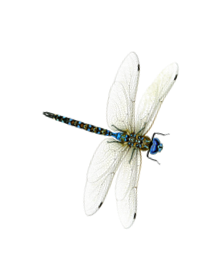 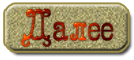 16          18
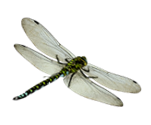 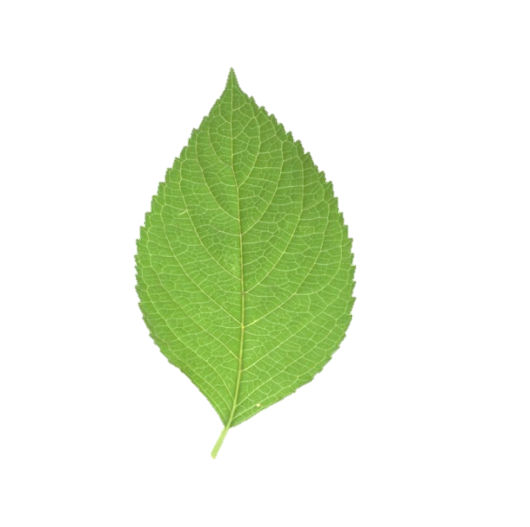 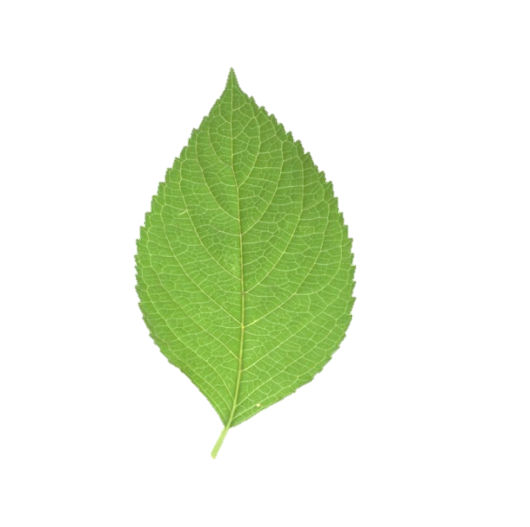 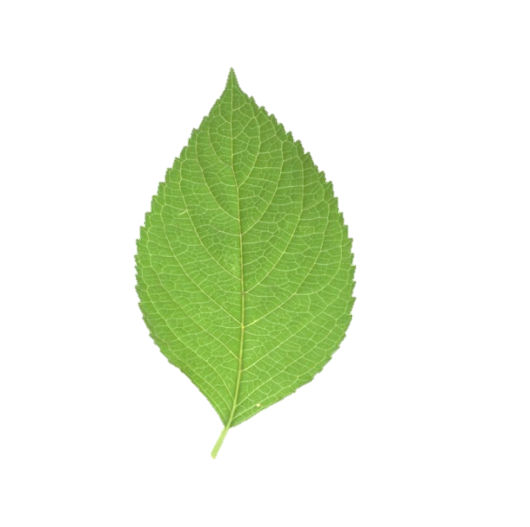 <
=
>
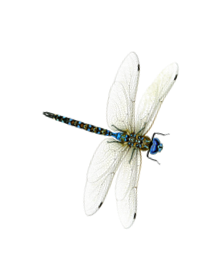 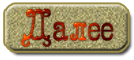 13          12
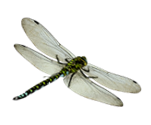 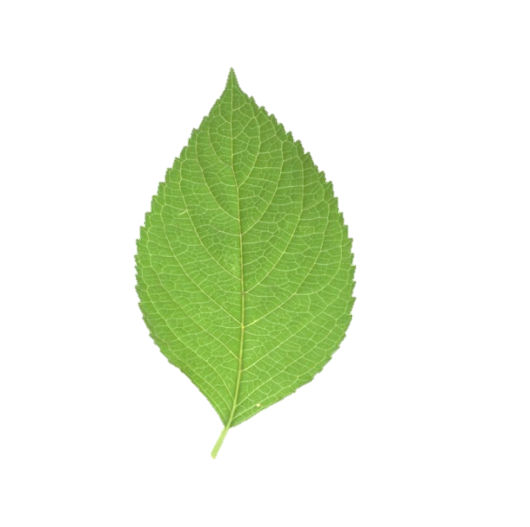 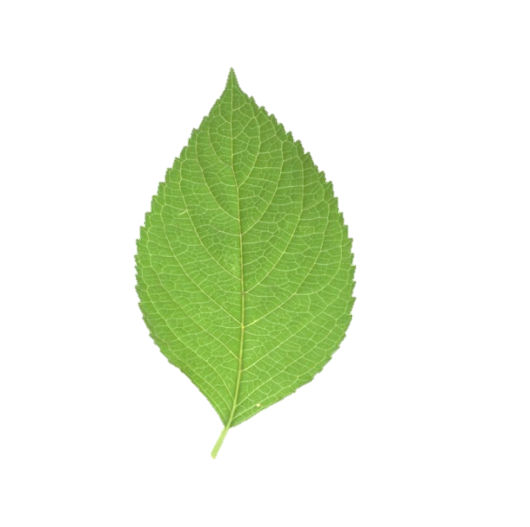 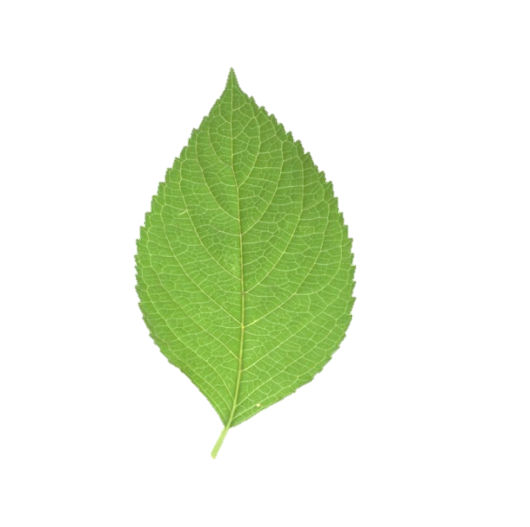 <
=
>
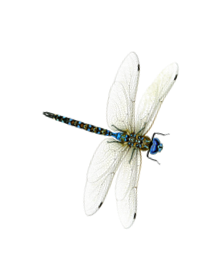 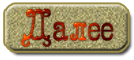 11          9
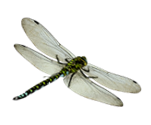 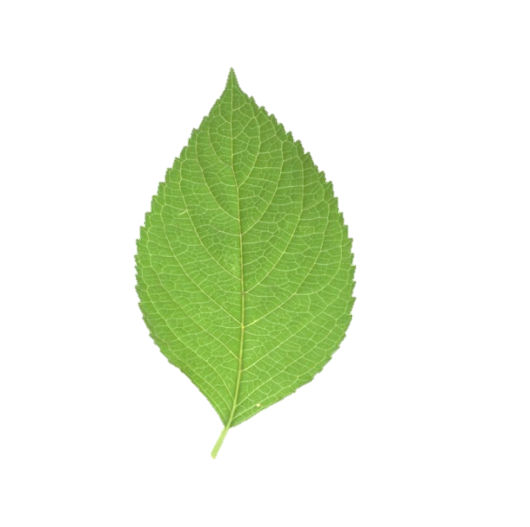 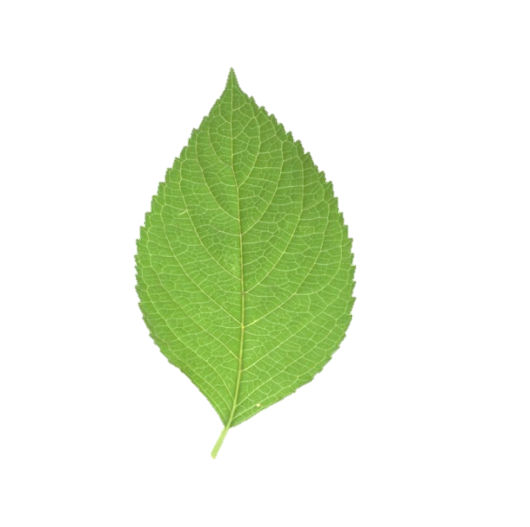 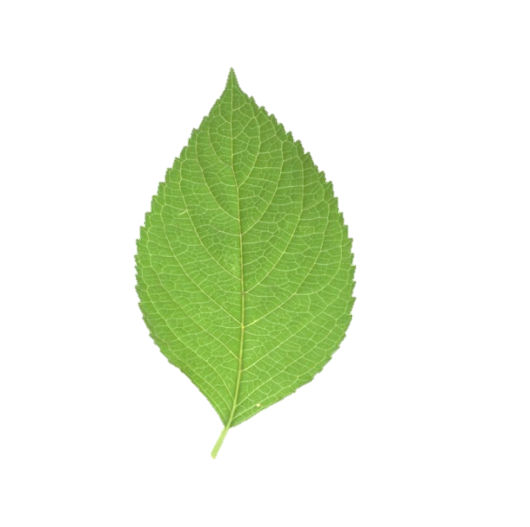 <
=
>
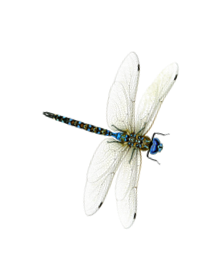 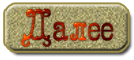 13          15
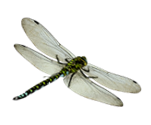 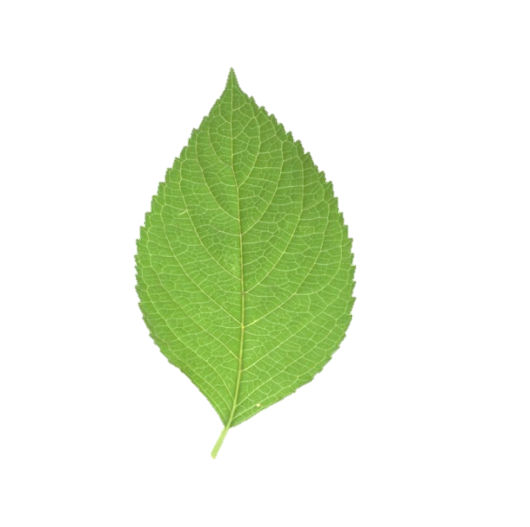 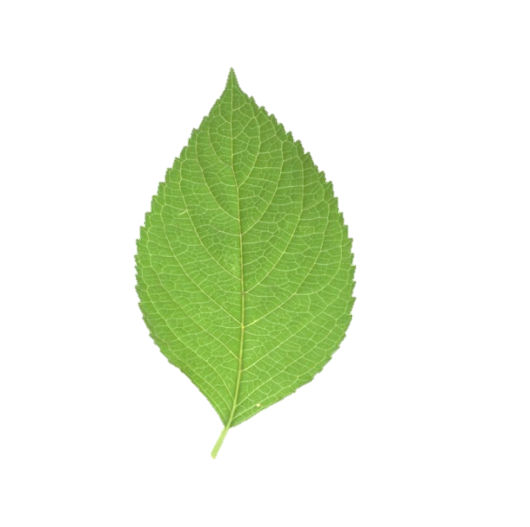 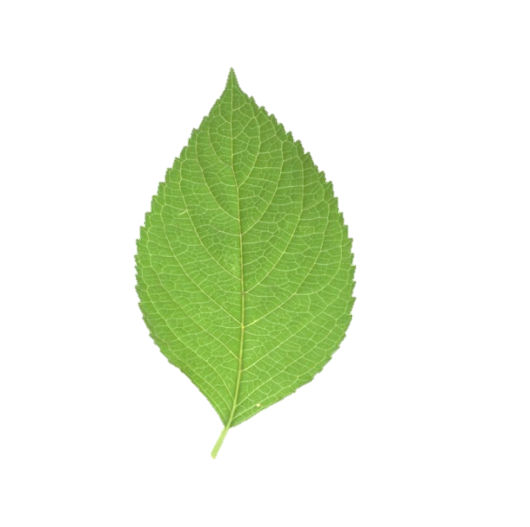 <
=
>
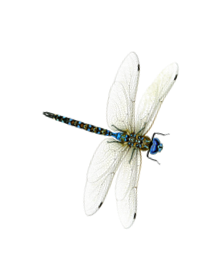 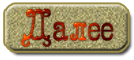 16          10
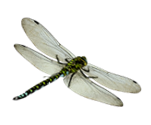 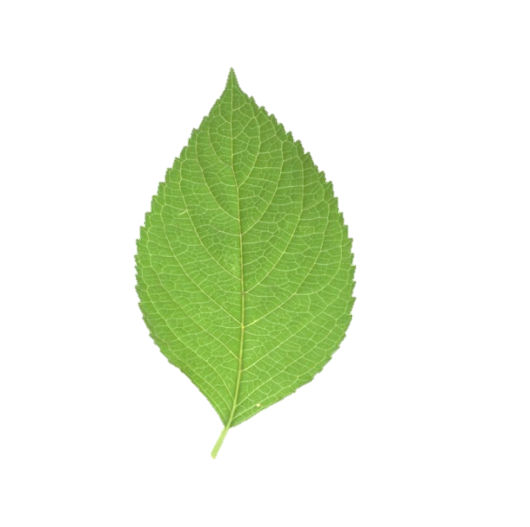 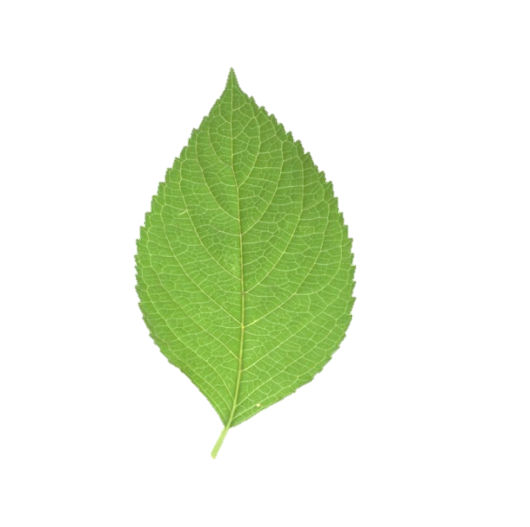 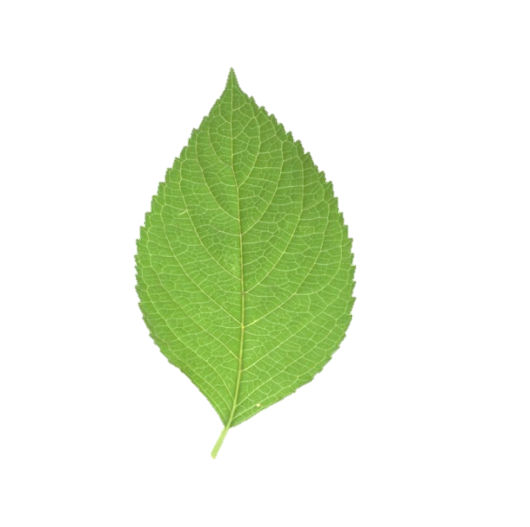 <
=
>
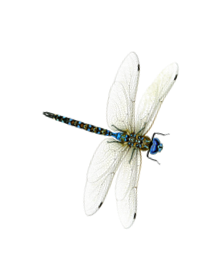 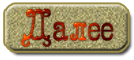 16          16
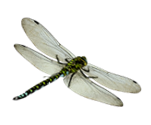 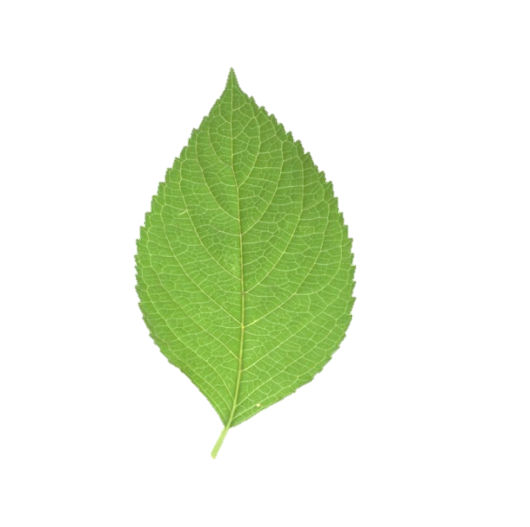 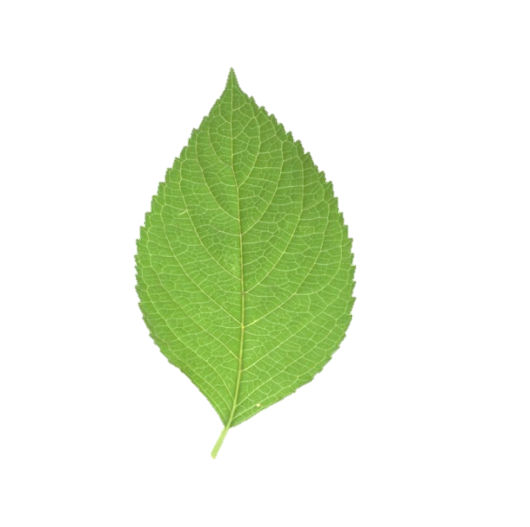 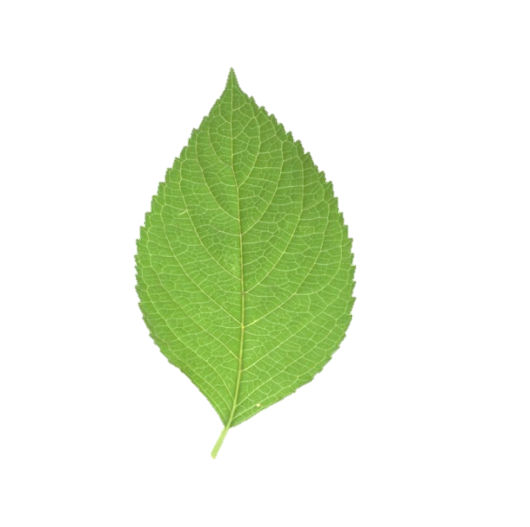 <
=
>
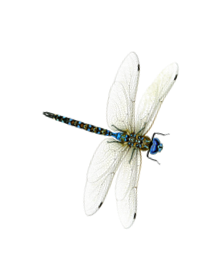 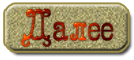 20          18
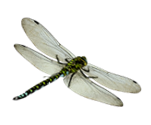 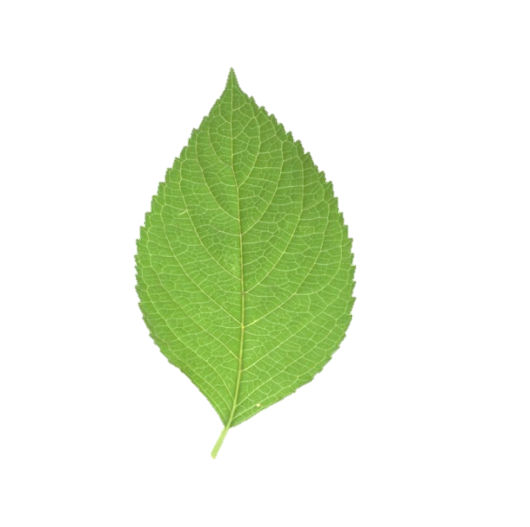 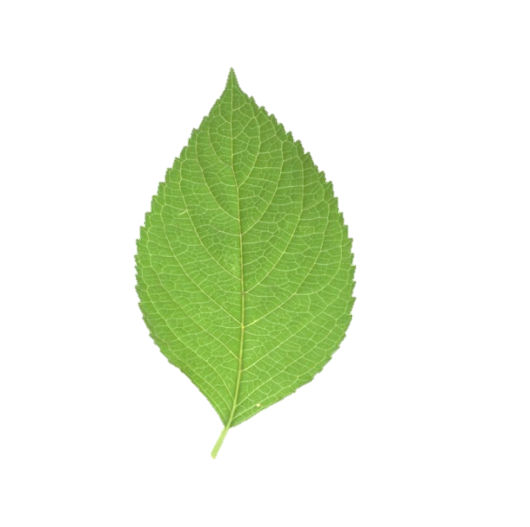 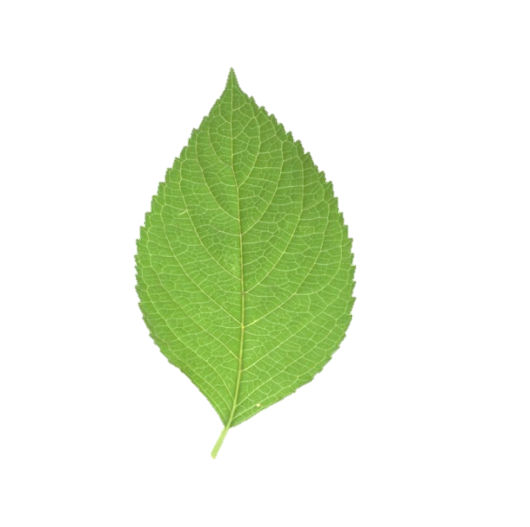 <
=
>
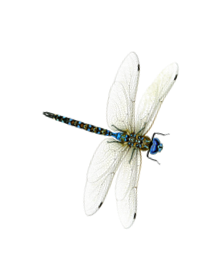 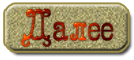 19          8
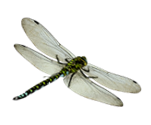 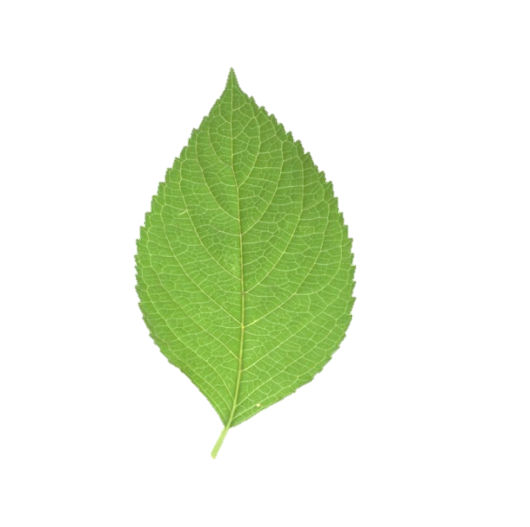 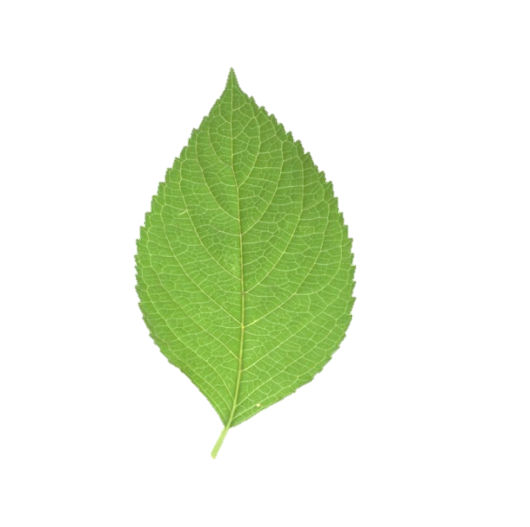 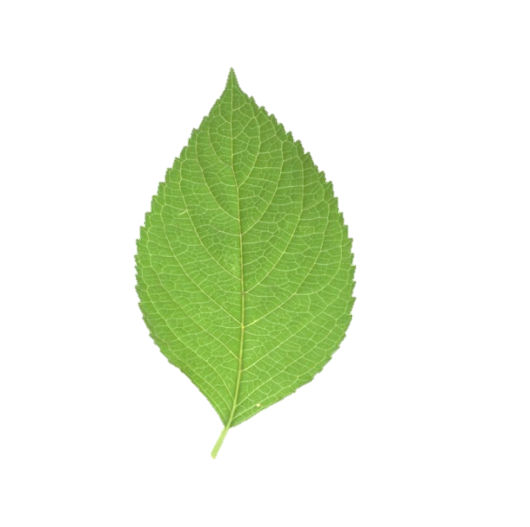 <
=
>
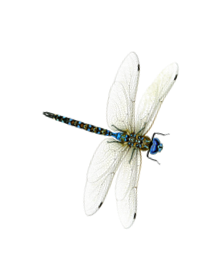 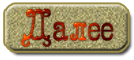 12          16
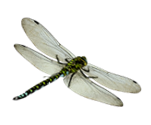 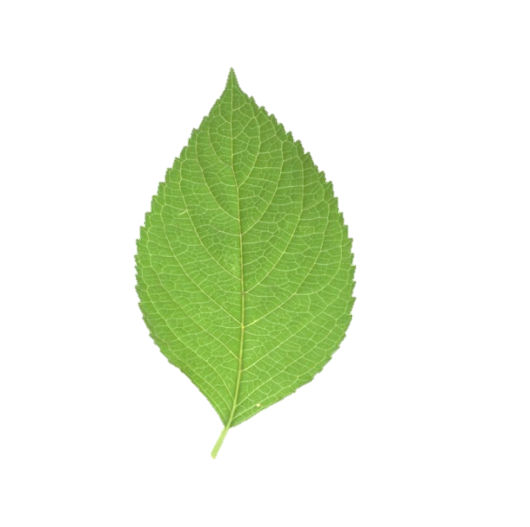 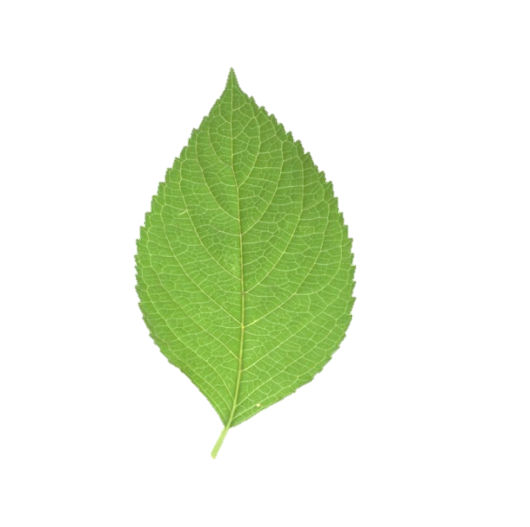 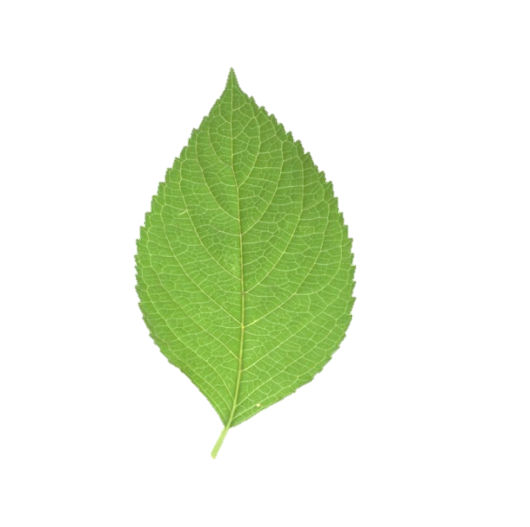 <
=
>
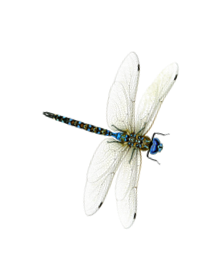 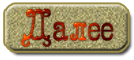 12          11
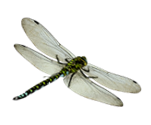 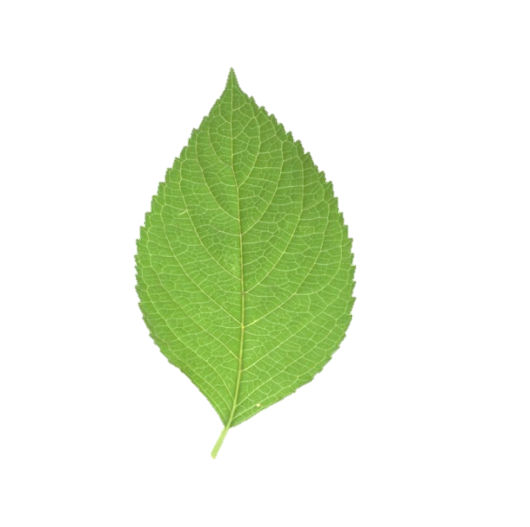 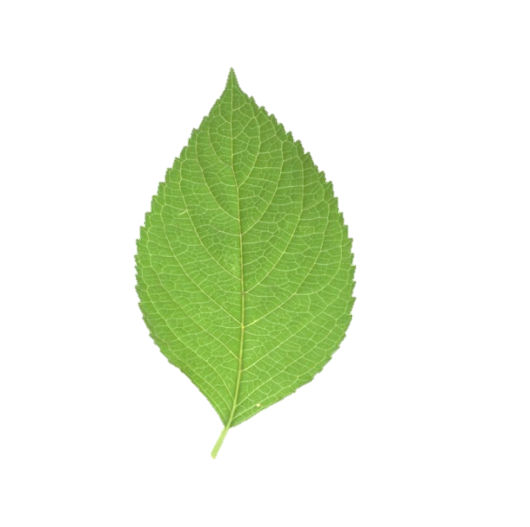 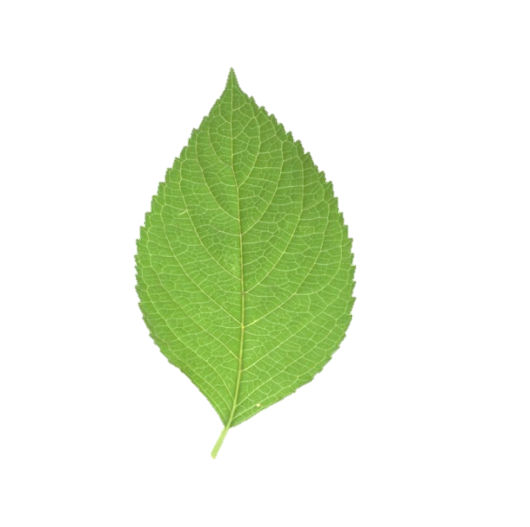 <
=
>
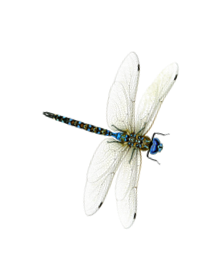 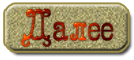 10          14
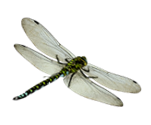 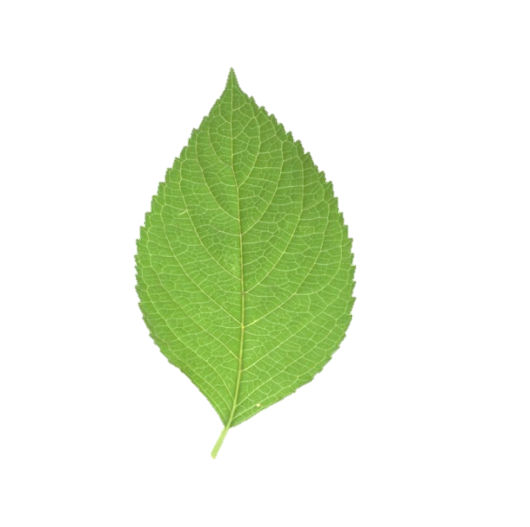 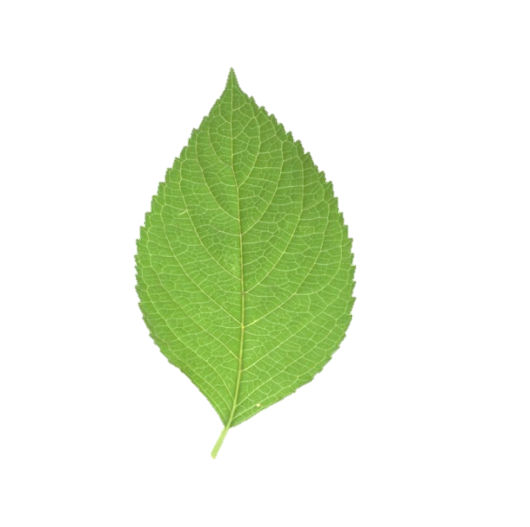 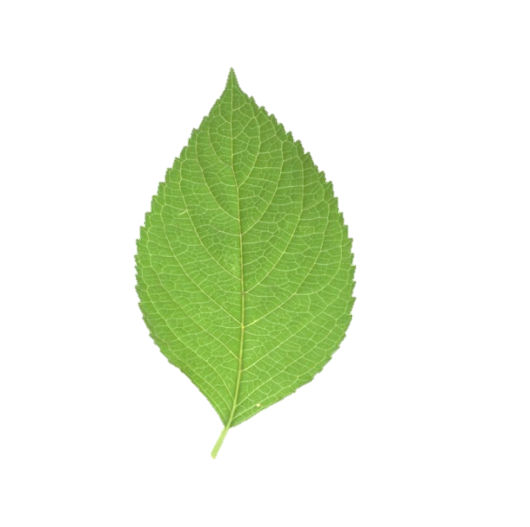 <
=
>
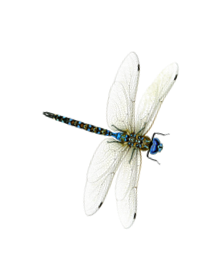 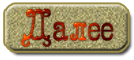 16          17
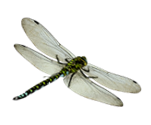 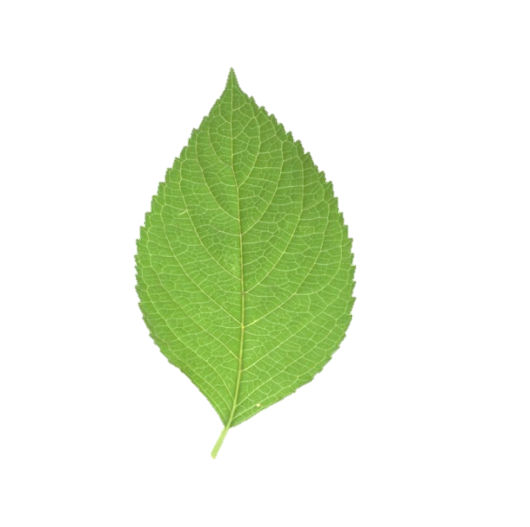 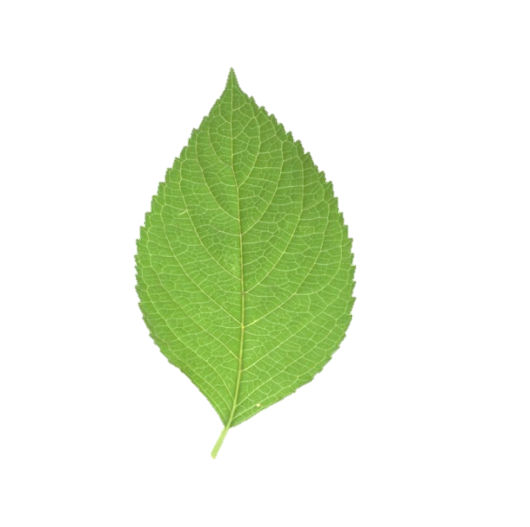 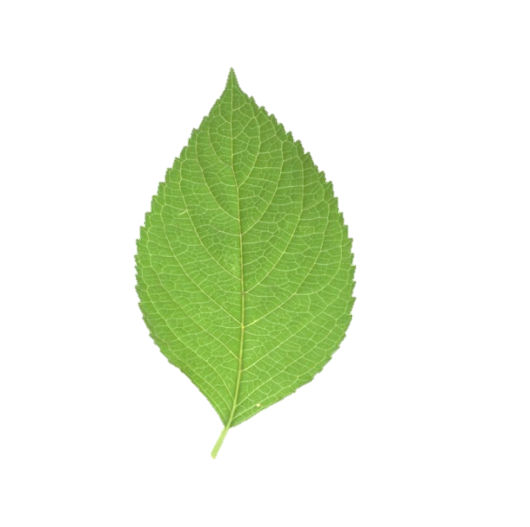 <
=
>
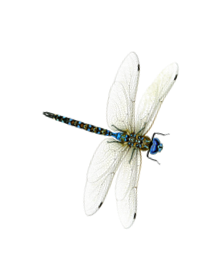 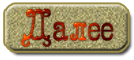 14          19
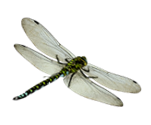 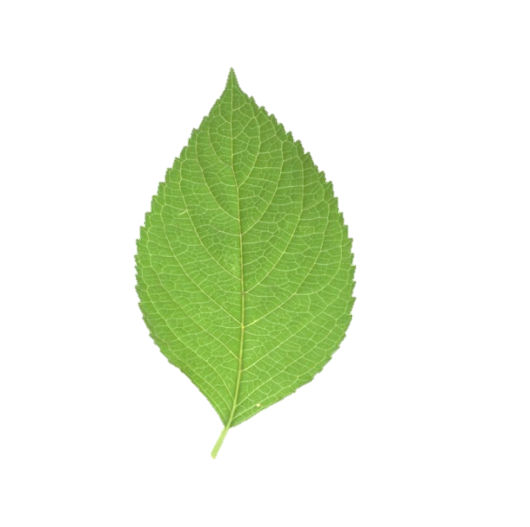 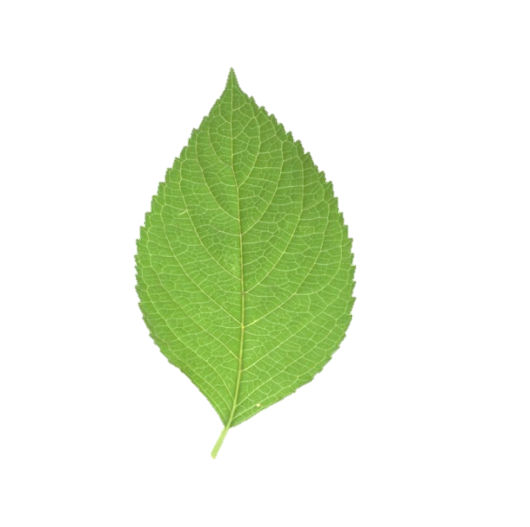 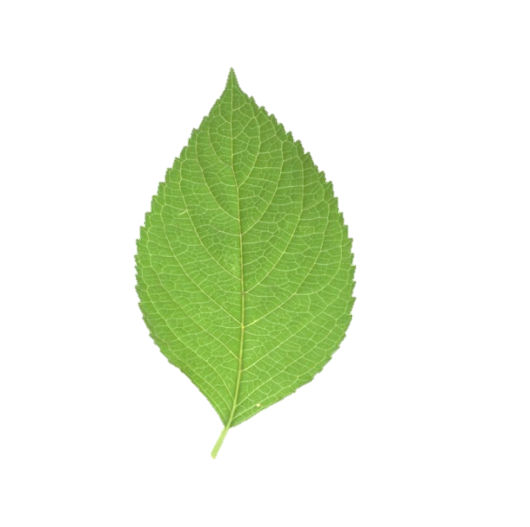 <
=
>
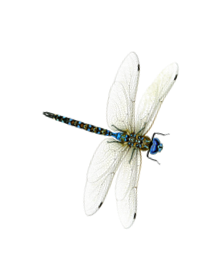 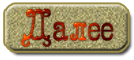 14          14
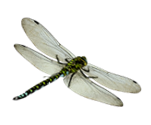 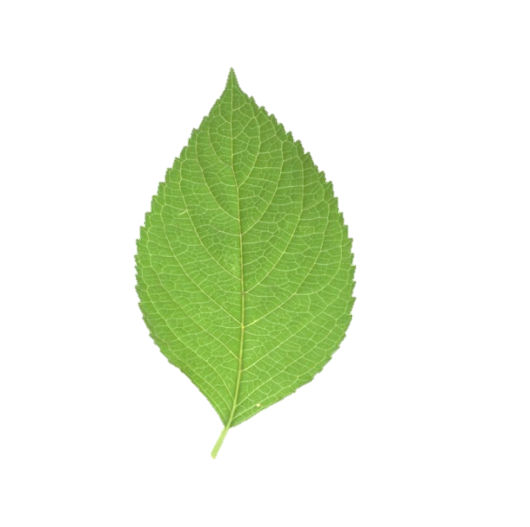 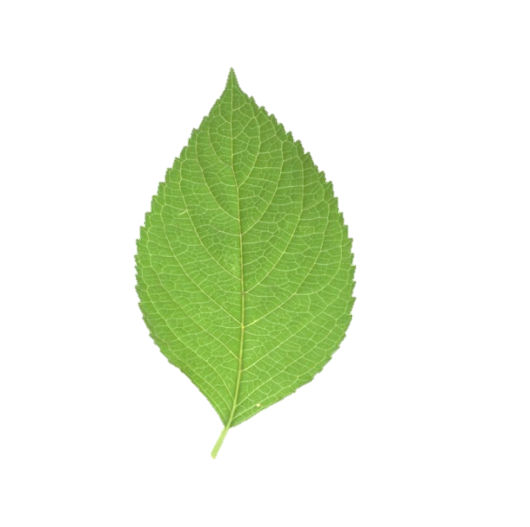 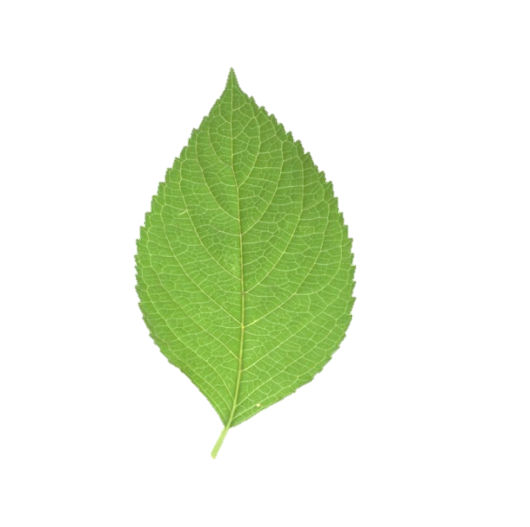 <
=
>
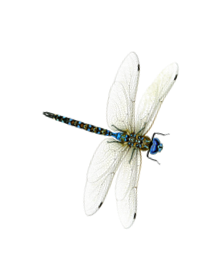 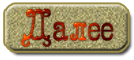 17          13
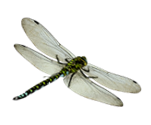 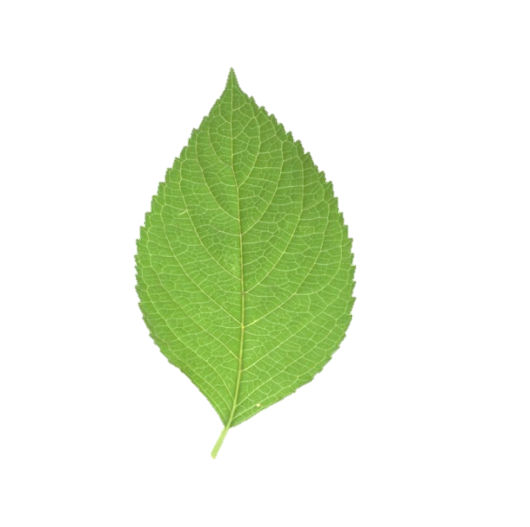 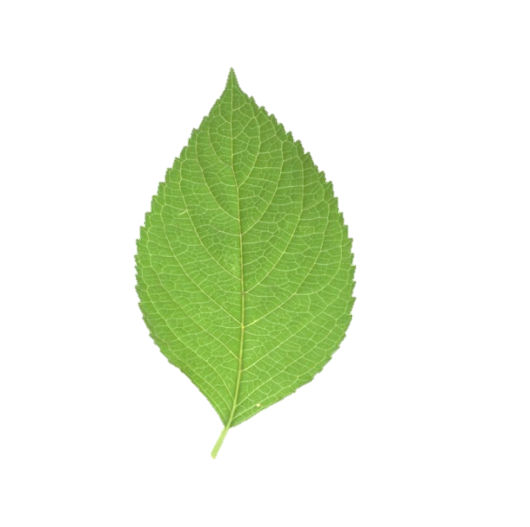 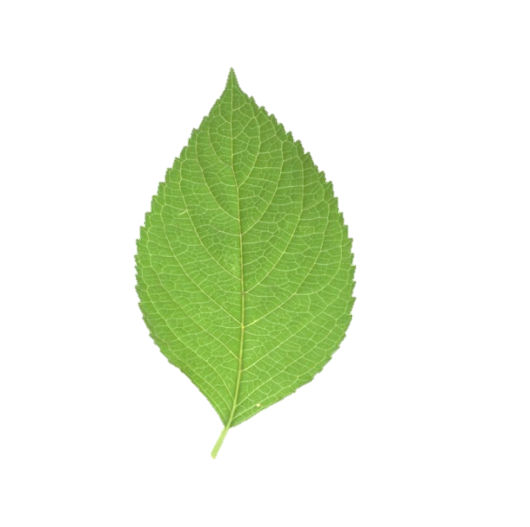 <
=
>
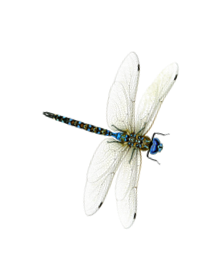 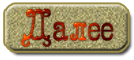 19          14
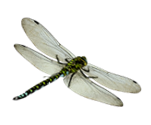 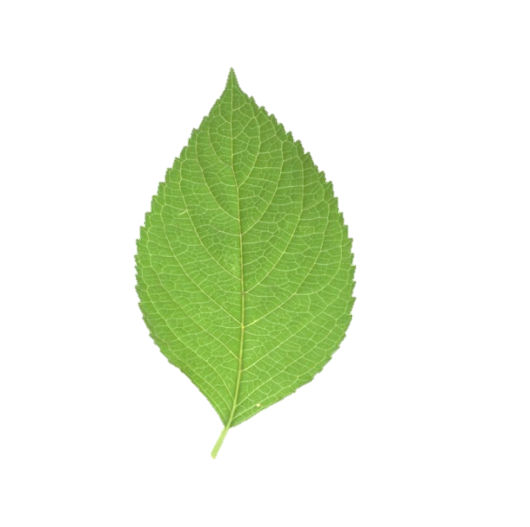 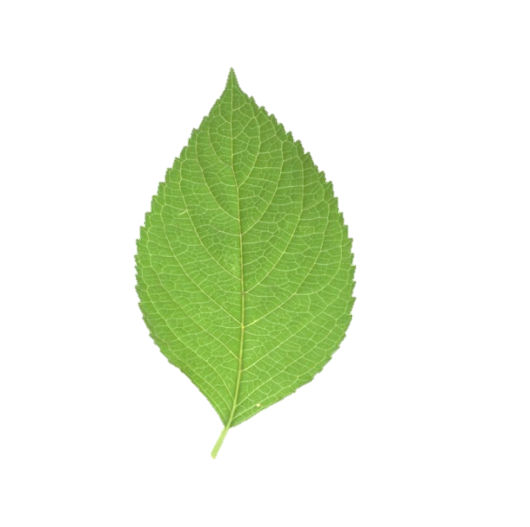 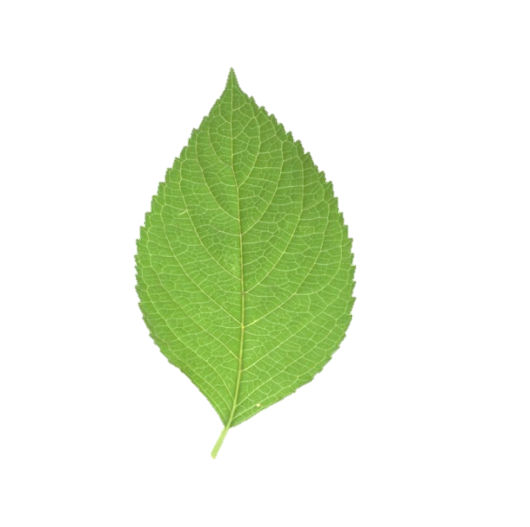 <
=
>
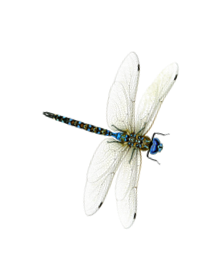 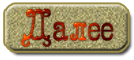 10          15 - 5
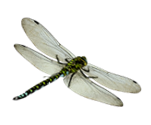 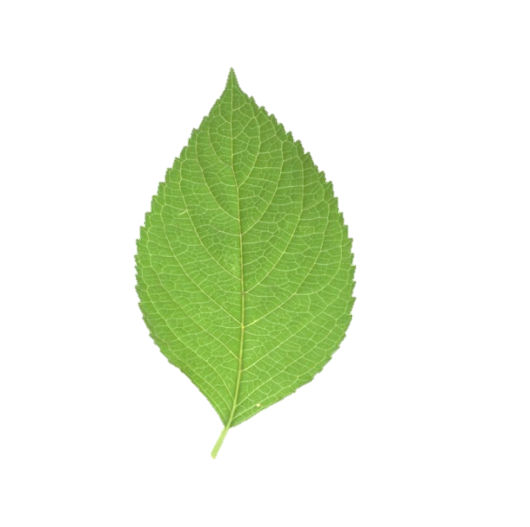 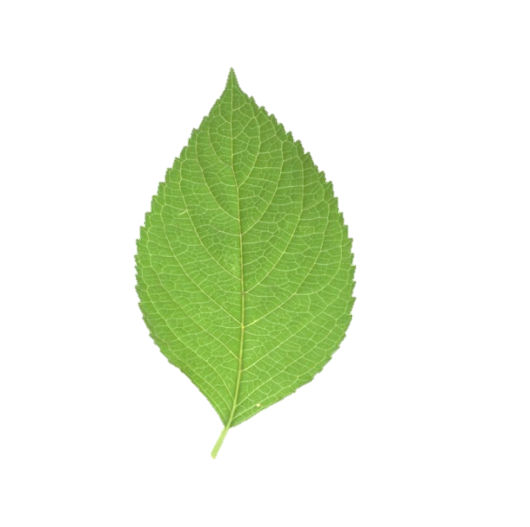 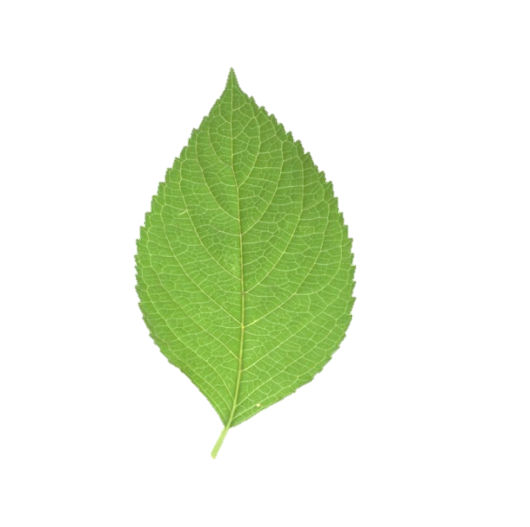 <
=
>
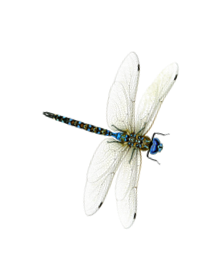 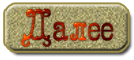 16 + 1          18
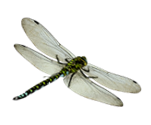 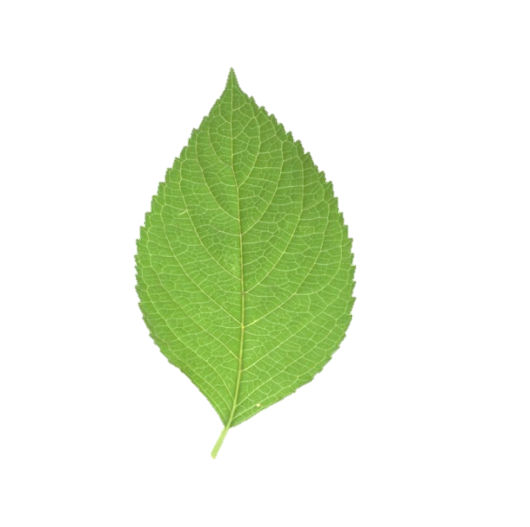 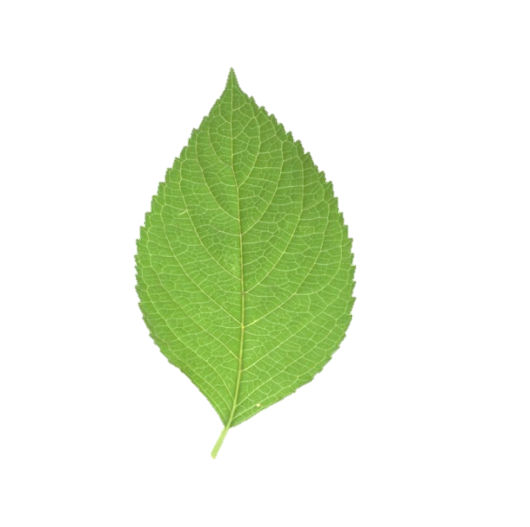 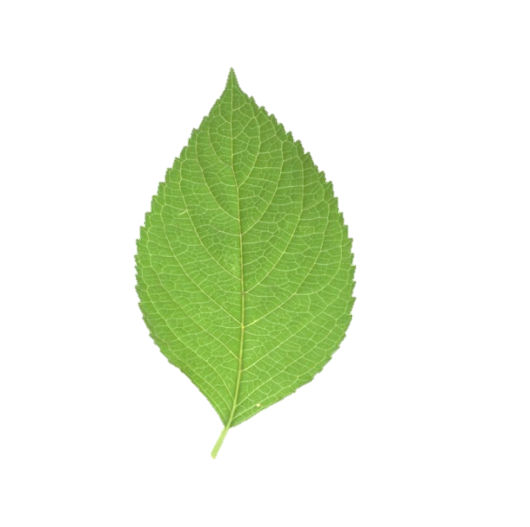 <
=
>
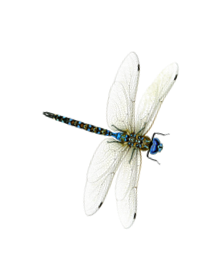 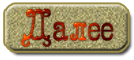 17 - 10          7
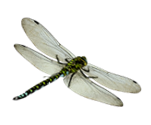 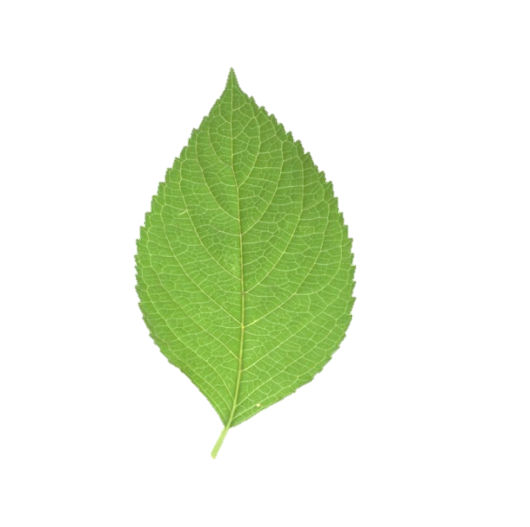 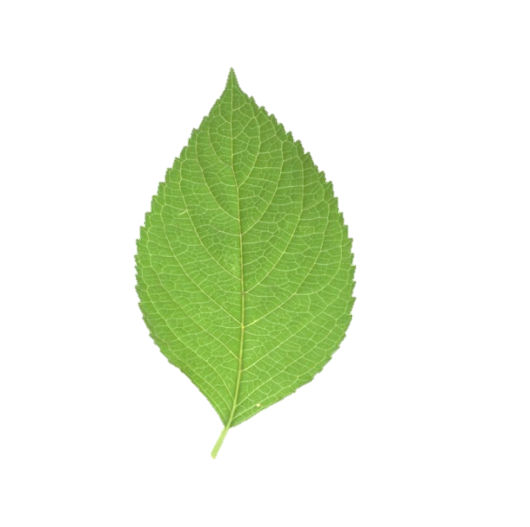 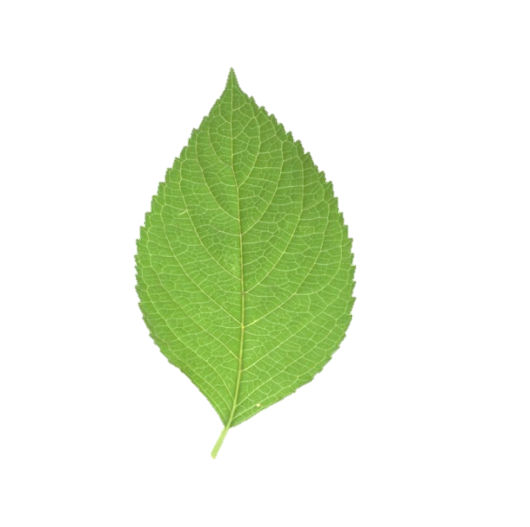 <
=
>
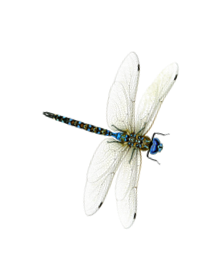 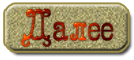 19 - 10          11
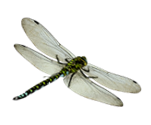 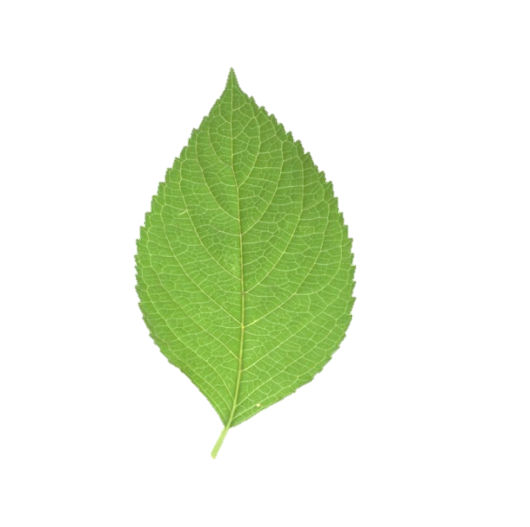 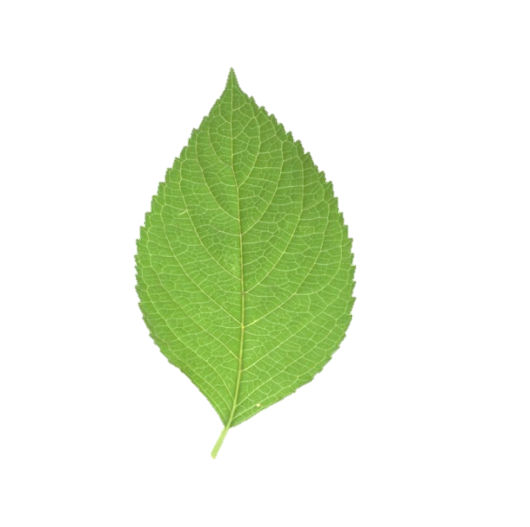 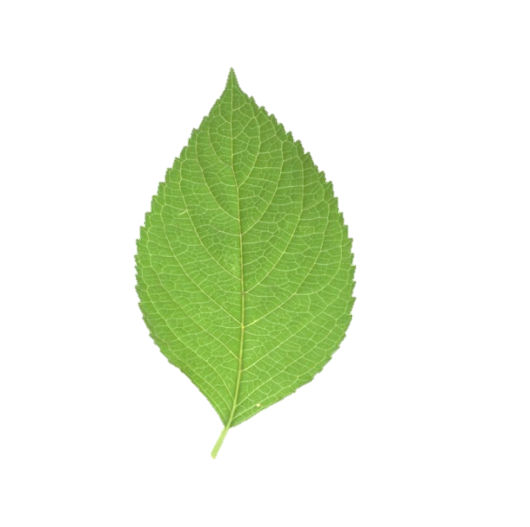 <
=
>
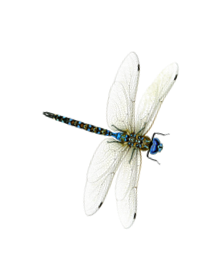 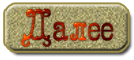 19 - 9          15
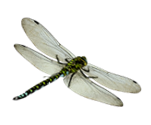 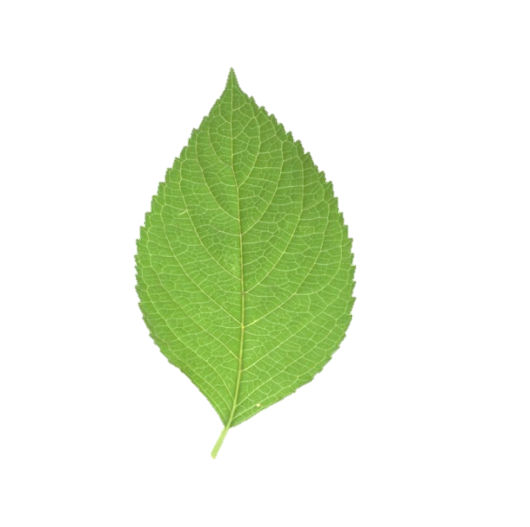 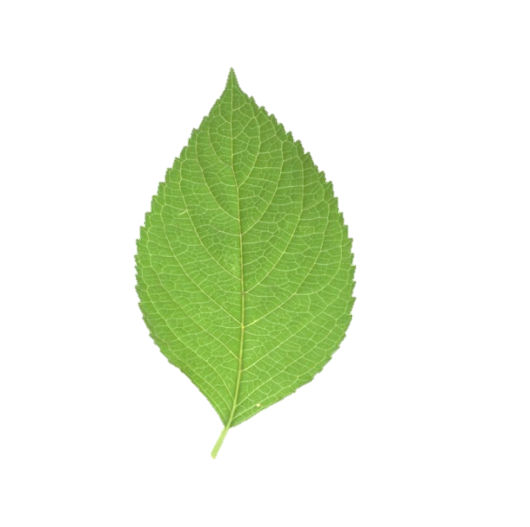 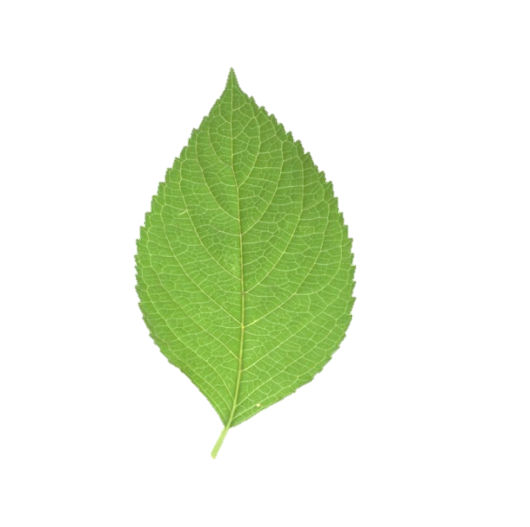 <
=
>
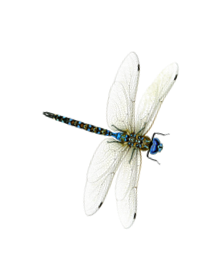 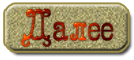 16 - 10          5
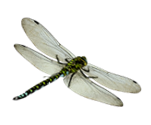 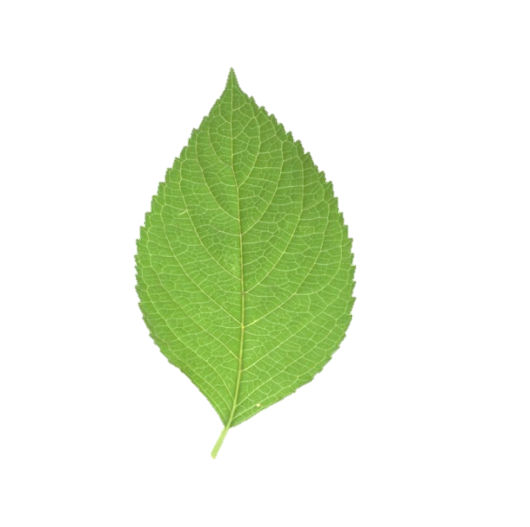 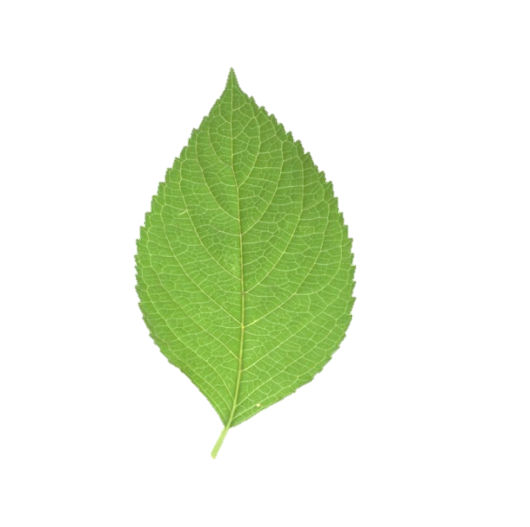 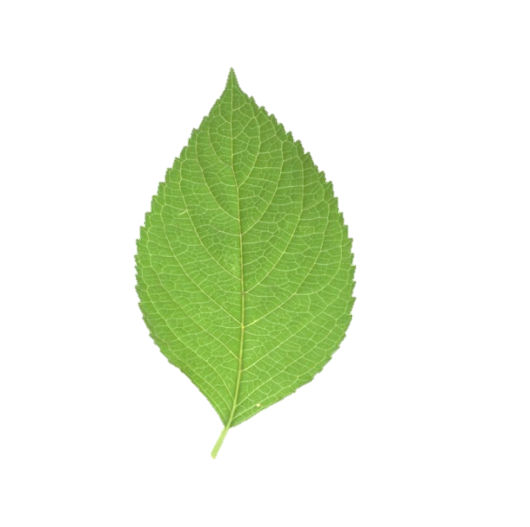 <
=
>
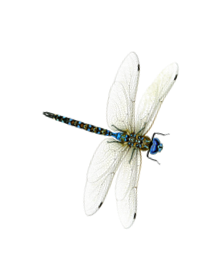 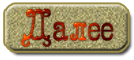 18          10 + 8
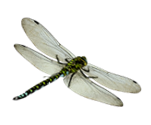 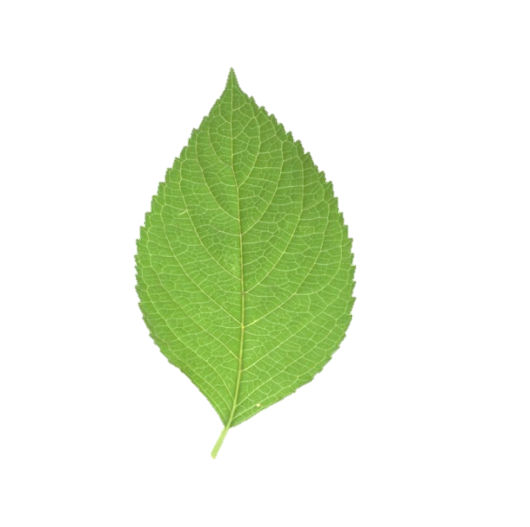 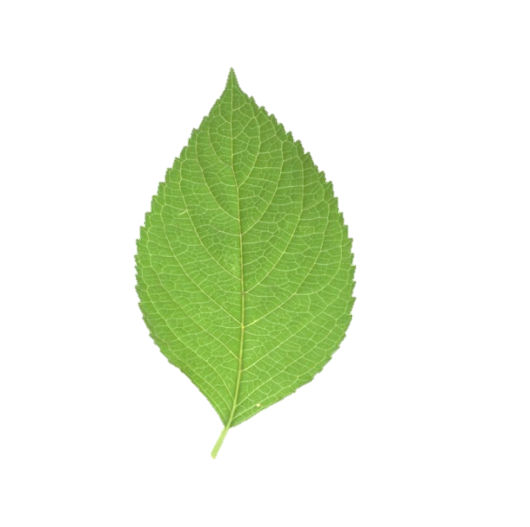 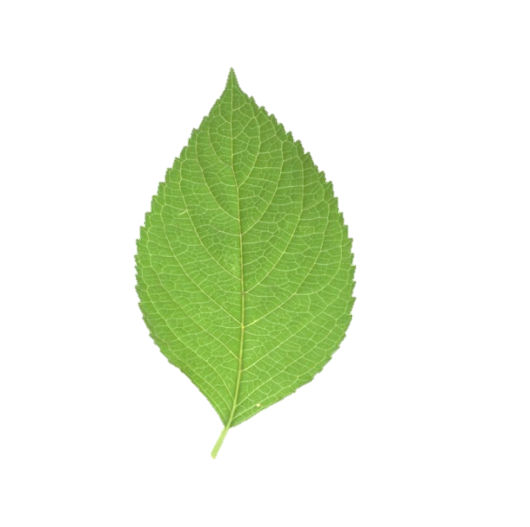 <
=
>
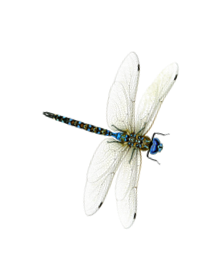 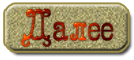 10 + 4          12
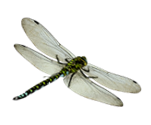 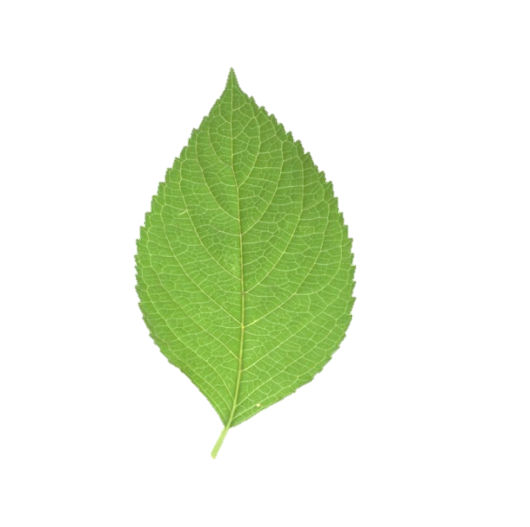 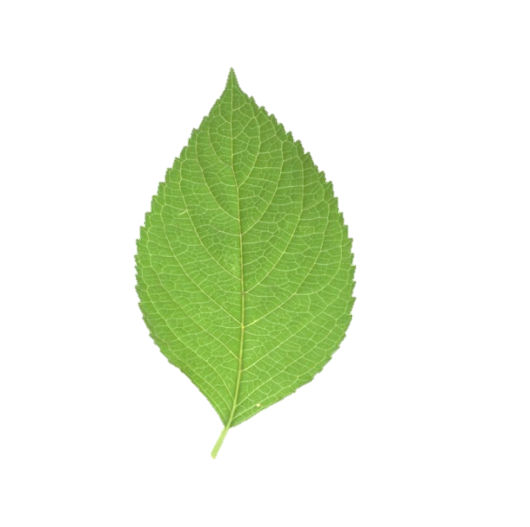 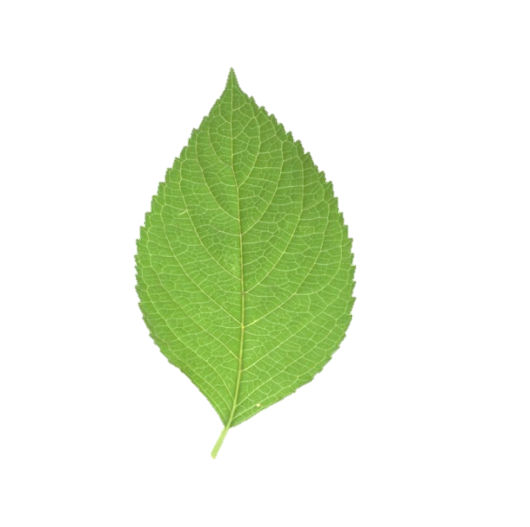 <
=
>
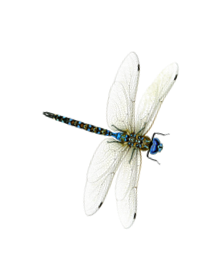 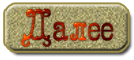 10 + 3          13
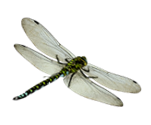 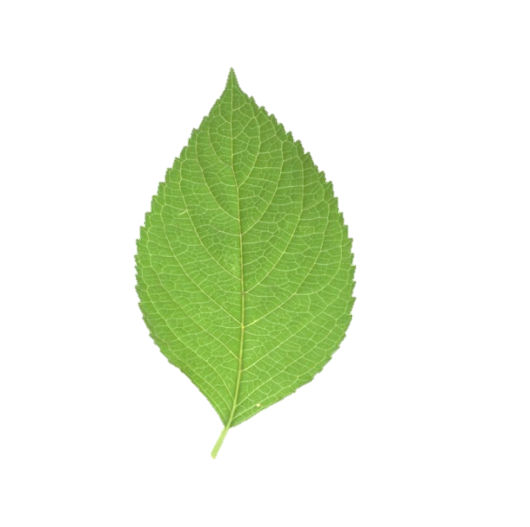 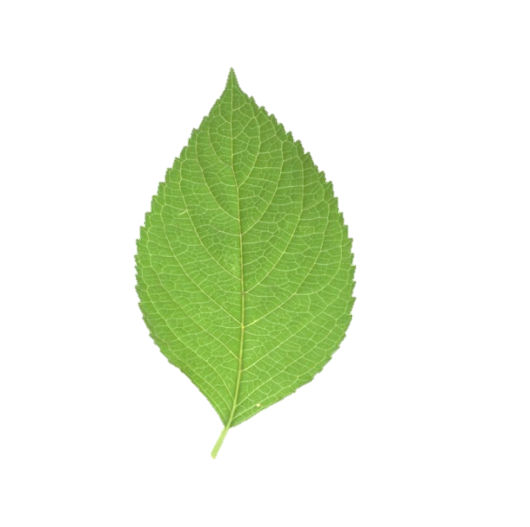 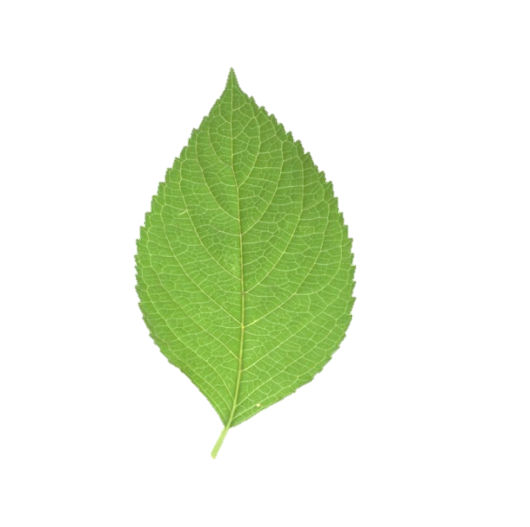 <
=
>
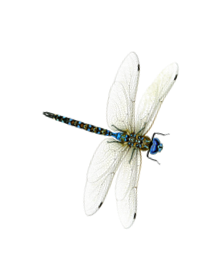 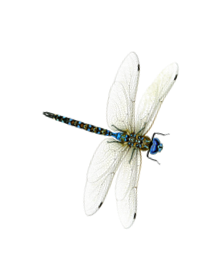 Источники
https://i.ytimg.com/vi/rAhnokirOGs/maxresdefault.jpg  -фон
https://documents.infourok.ru/69cf0706-b6f0-4482-9837-52d3882ab4a1/0/image009.jpg  -фон
https://i.ya-webdesign.com/images/dragonfly-clipart-transparent-background.png  -стрекоза
https://thumbs.dreamstime.com/b/%D0%BB%D0%B8%D1%81%D1%82-%D1%8F%D0%B1-%D0%BE%D0%BD%D0%B8-%D0%B8%D0%B7%D0%BE-%D0%B8%D1%80%D0%BE%D0%B2%D0%B0%D0%BD%D0%BD%D1%8B%D0%B5-%D0%BD%D0%B0-%D0%B1%D0%B5-%D0%B8%D0%B7%D0%BD%D0%B5-90736277.jpg  - лист
https://img1.liveinternet.ru/images/attach/d/2/149/621/149621079_4897960_0_10ef29_2d846e1_orig.png  -кнопка перехода
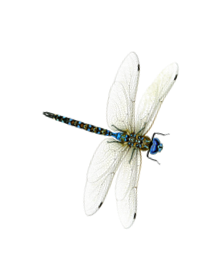